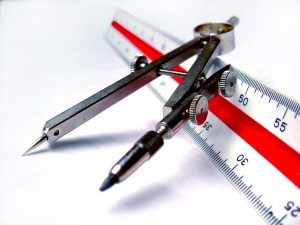 Признаки параллелограмма
Задачи урока:
Определение
Четырехугольник, у которого противоположные стороны попарно параллельны, называется параллелограммом
А
B
C
D
AB CD,  AC BD
Изучаем чертежи, находим  равные   элементы, повторяем свойства параллелограмма.
В
С
4
2
1
3
А
D
Среди четырехугольников есть параллелограммы?
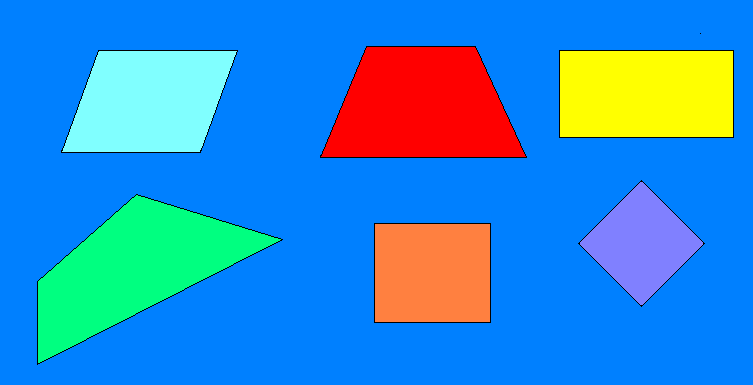 Треугольник называется 
равнобедренным, 
если две его стороны равны
В
АВ, ВС - боковые стороны равнобедренного треугольника
АС - основание равнобедренного треугольника
А, С – углы при основании равнобедренного треугольника
А
С
Свойство равнобедренного треугольника
Признак
Если в треугольнике углы при основании равны, то
В равнобедренном треугольнике углы при основании
треугольник-равнобедренный.
равны.
В
В
А
С
А
С
Определение
?
Свойство
Признак
Обратная теорема
Прямое утверждение:
Сумма смежных углов
180˚
Обратное утверждение:
Сумма углов 180 ˚ -
углы смежные
В параллелограмме противоположные стороны  равны.
Если в четырехугольнике противоположные стороны равны,
 то этот четырехугольник параллелограмм.
2°. Если AB=CD и BC=AD, то ABCD-параллелограмм.
А
B
Дано:
ABCD –четырехугольник. AB=CD и BC=AD.
Доказать, что ABCD-параллелограмм.
D
C
В параллелограмме  диагонали точкой пересечения 
делятся пополам.
Если в четырехугольнике диагонали точкой пересечения делятся пополам,
 то этот четырехугольник- параллелограмм
3°. Если ACՈBD=O и BO=OD,AO=OC, то ABCD-параллелограмм.
Дано:
ABCD –четырехугольник. ACՈCD=O и BO=0D, AO=OC.
Доказать, что ABCD-параллелограмм.
C
B
O
D
А
В  параллелограмме АBCD- противоположные стороны равны и параллельны.
1°. Если AB=CD и AB||CD, то ABCD-параллелограмм.
D
А
Дано:
ABCD –четырехугольник. AB=CD и AB||CD.
Доказать, что ABCD-параллелограмм.
C
B
Признаки параллелограмма
Противоположные стороны равны
Противоположные стороны параллельны
Диагонали параллелограмма точкой пересечения делятся пополам
Задача 1
В
С
А
D
Доказать, что ABCD - параллелограмм
Задача 1
В
С
А
D
Доказать, что ABCD - параллелограмм
Задача 2
С
В
D
А
Доказать, что ABCD - параллелограмм
Задача 2
С
В
D
А
Доказать, что ABCD - параллелограмм
Задача 3
B
C
O
Дано:
∆AOB = ∆COD
D
А
Доказать: АВСD- параллелограмм.
Задача 3
B
C
O
Дано:
∆AOB = ∆COD
D
А
Доказать: АВСD- параллелограмм.
Посмотри, как можно построить параллелограмм, используя свойства его диагоналей.
Добились ли мы поставленных целей?
 Все ли задачи решены?


Домашнее задание: §2; п. 43. 
№ 12, 13, 15 (из рабочей тетради)